WEL COME
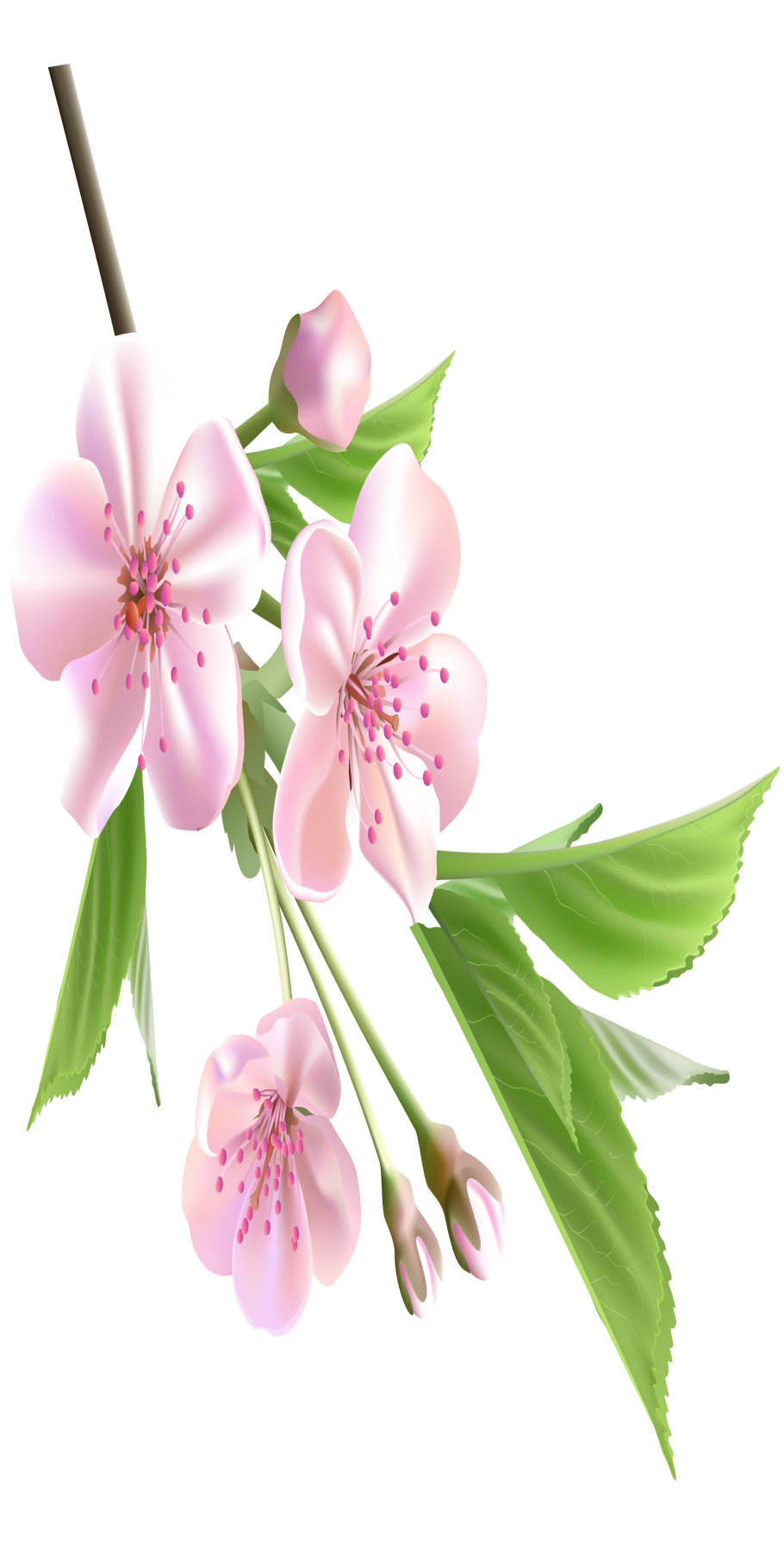 Teacher’s Identity
Md. Eusuf Ali    M A M Ed.
                     Assistant Teacher
Bakrikandi Adarsha High School
Debidwar- Comilla
Mobile No. 01944689392
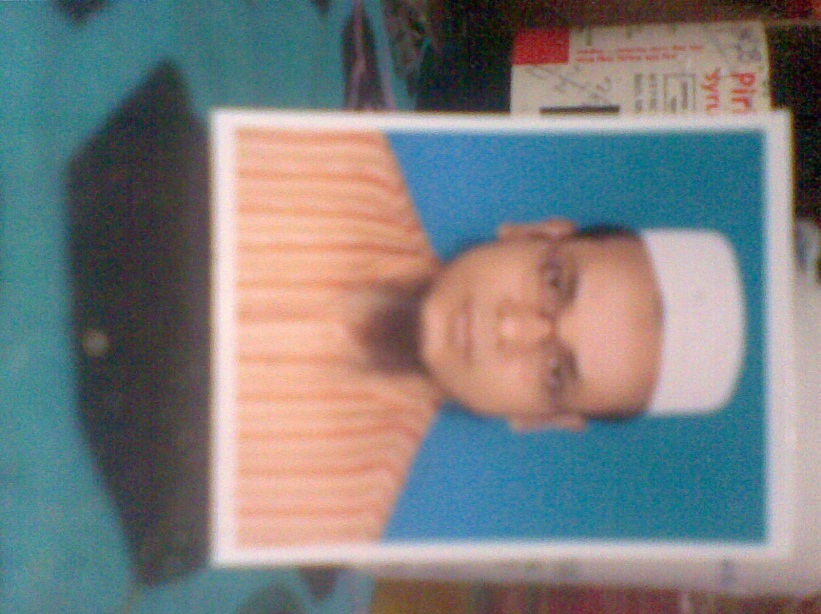 Introduction to the lesson
Grade -8
Subject: English-1st paper
Unit-7,(Different people, Different occupation)
Lessons: 3
Time: 45 minutes
Date:21/08/2015
Look at the pictures (4 minutes)
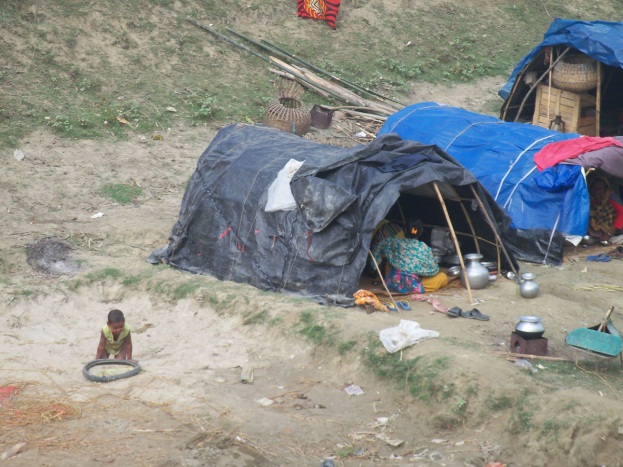 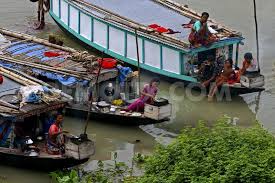 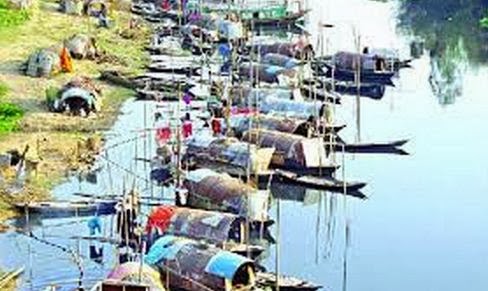 bedey boats
Tant
Row  boats
Today’s Lesson is----------
River Gypsies in Bangladesh
Learning out comes
By the end of the lesson Ss will be able to---
Interprete the pictures.
2. Answer the questions.
3. Summarise the passage
Write the new words
Look at the pictures (4 minutes)
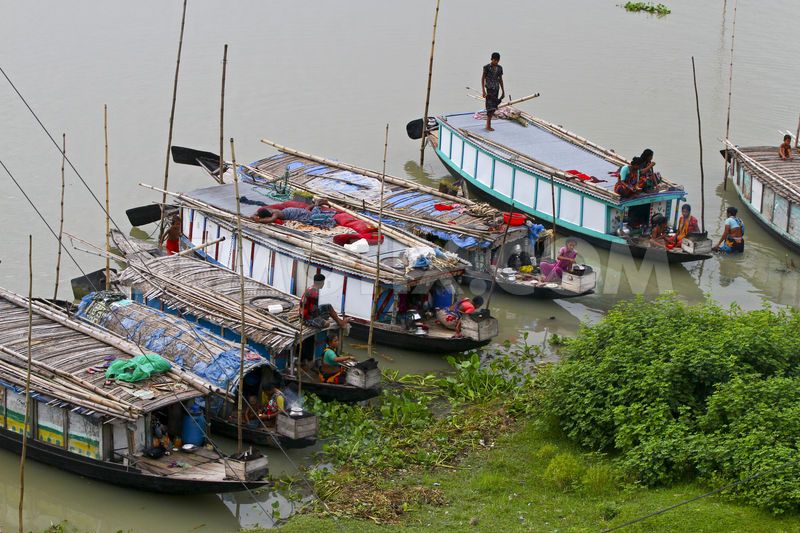 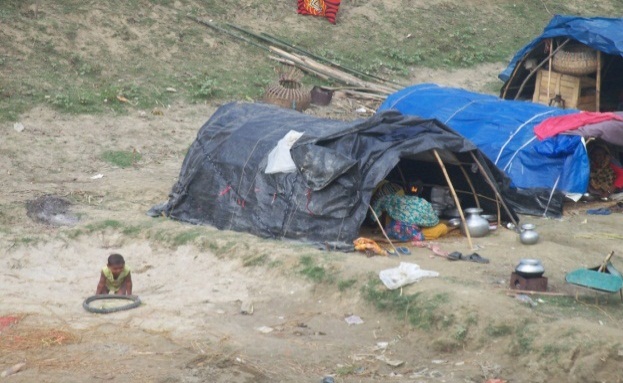 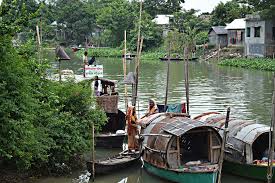 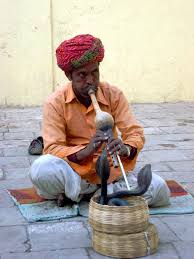 Ss will interprete the picture
Individual work  ( 4 minutes)
See more pictures
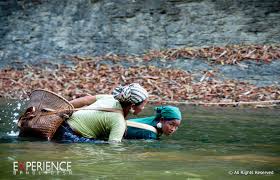 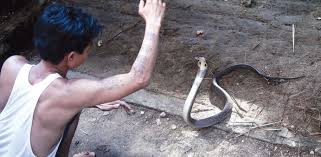 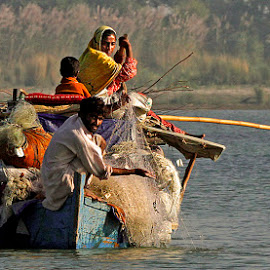 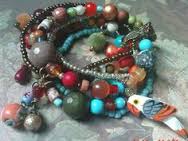 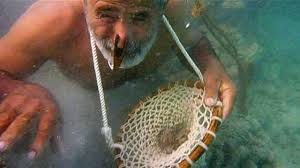 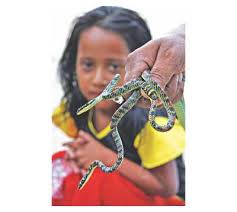 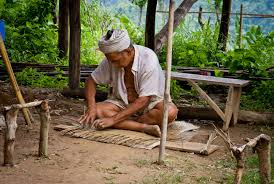 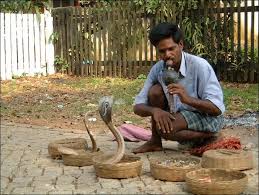 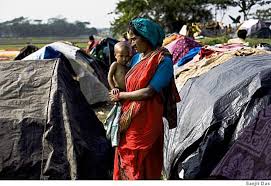 See more pictures
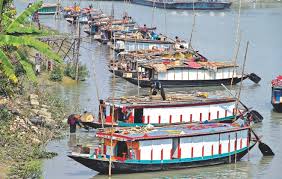 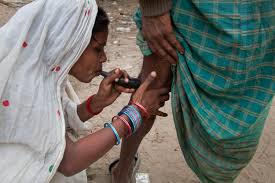 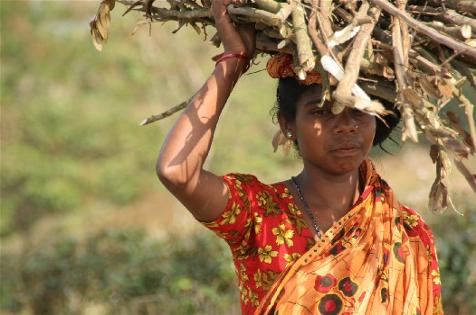 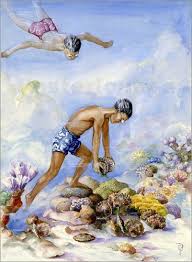 Ss will read the text (8 minutes)
Pair work ( 5minutes)
Ss will answer the questions                        						( Sec. B)
Ss will read the text  “B” again.
Grop work  (5 minutes)
Summarise the passage (B)
Evaluation
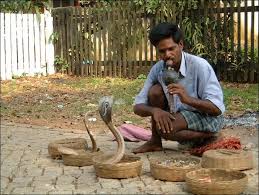 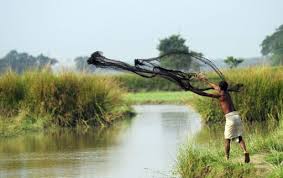 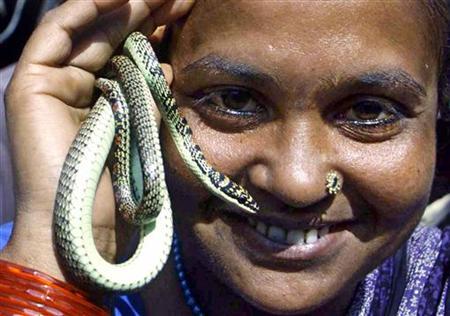 1. What are they?
2. Who are river gypsies ?
3. How do they live?
Home Work
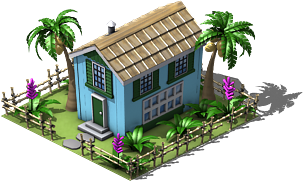 1.Write a paragraph on 
        “River gypsies in Bangladesh.”
Thanks
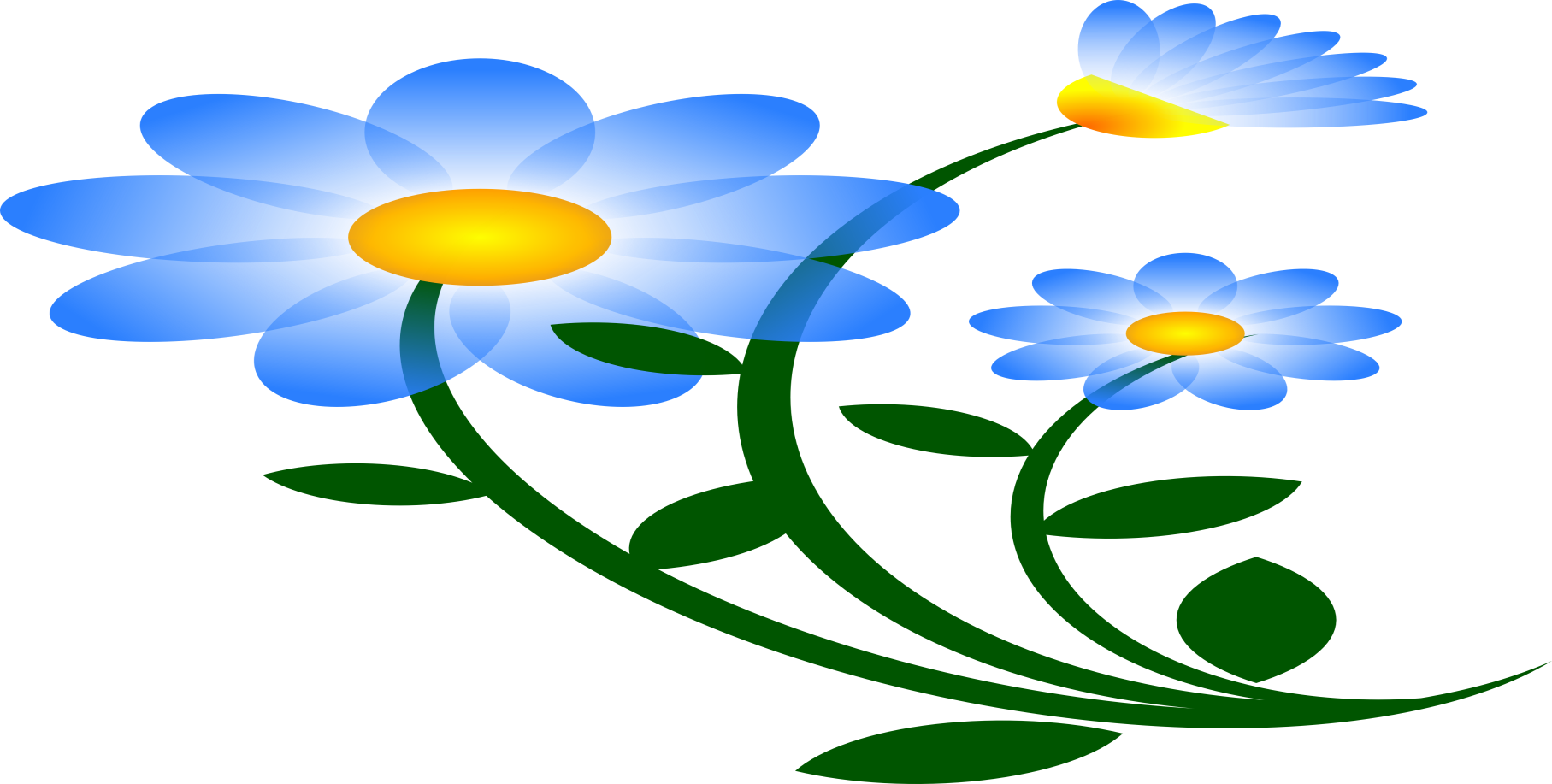